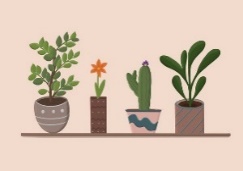 Challenge mathématique 2024 – 2025
Manche 3 – Niveau 3 (problème 1 jour 3)

Chez le fleuriste




Après ces achats,
combien d’argent
reste-t-il dans le
porte-monnaie ?
17,80€
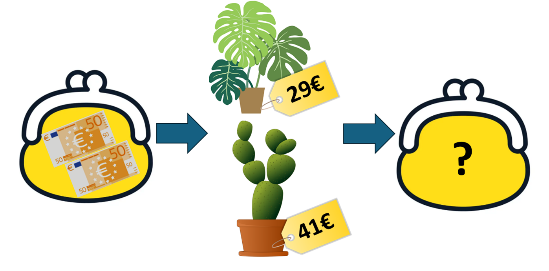 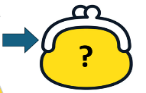 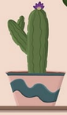 24,60€
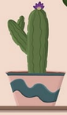 24,60€
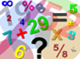 Mission mathématiques 68
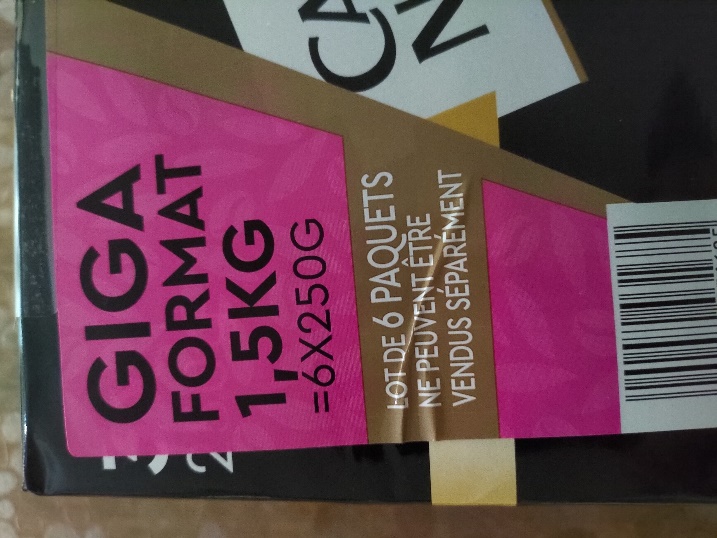 Challenge mathématique 2024 – 2025
Manche 3 – Niveau 3 (problème 2 jour 3)

Les paquets de café
Des lots de 6 paquets
de café sont en promotion :




Si j’achète 30 paquets de café, est-ce que j’obtiendrai plus ou moins de 6 kilogrammes de café ? Justifie ta réponse.
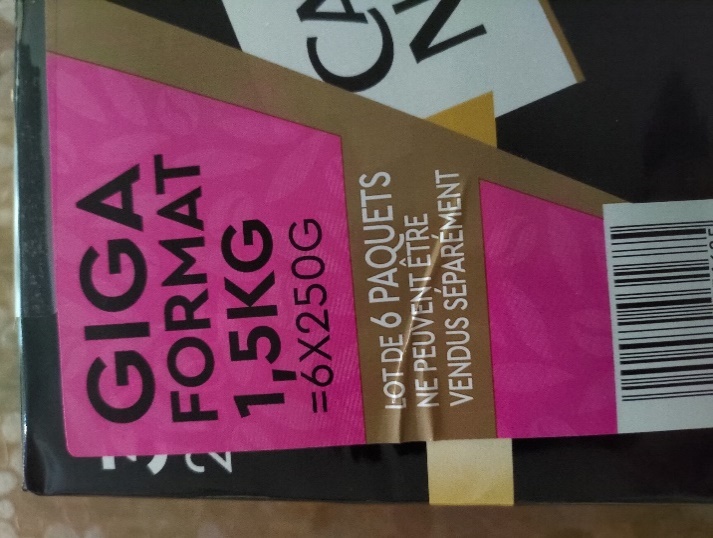 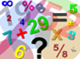 Mission mathématiques 68
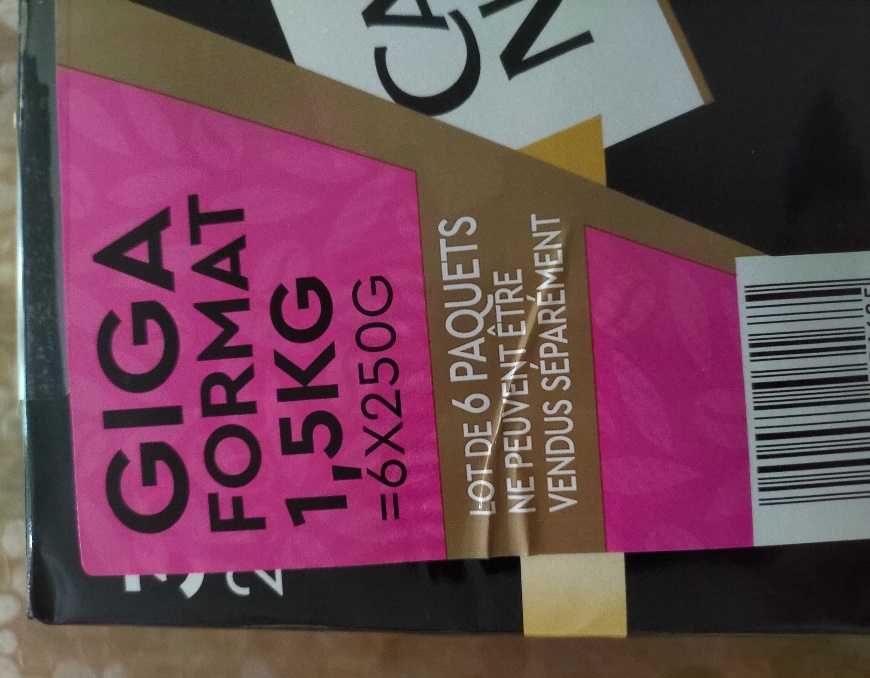 Challenge mathématique 2024 – 2025
Manche 3 – Niveau 3










Bonus n°2 : production d’énoncé
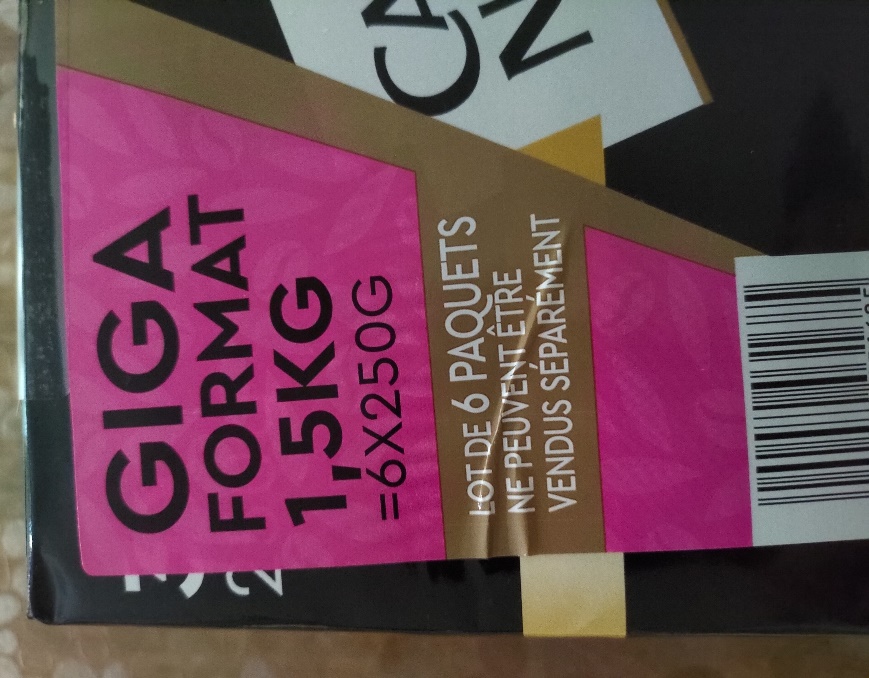 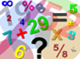 Mission mathématiques 68